2022 CTMA Partners Meeting
May 3-5
Virginia Beach, VA
NCMS Proprietary; Access Controlled
Keynote Speakers
Keynote Speaker: SES Mr. Steven J. Morani, Principal Deputy Assistant Secretary of Defense for Sustainment (Logistics) Acting Assistant Secretary of Defense for Sustainment
Keynote Speaker: Col. Howie Marotto, Additive Manufacturing Business Director, EWI
NCMS Proprietary; Access Controlled
Panels
Sustainment Technology Program Panel
Modernizing the Organic Industrial Base Panel
CBM+ / Predictive Maintenance Panel
Advanced Manufacturing / Additive Manufacturing Panel
Energy / Environmental / Safety Panel
Naval X Techbridge Network
Sustainable Modernization of Weapon Systems Panel
Improved Business Operations (IT) Panel
NCMS Proprietary; Access Controlled
For More Information
https://www.ncms.org/ctma-partners-meeting/
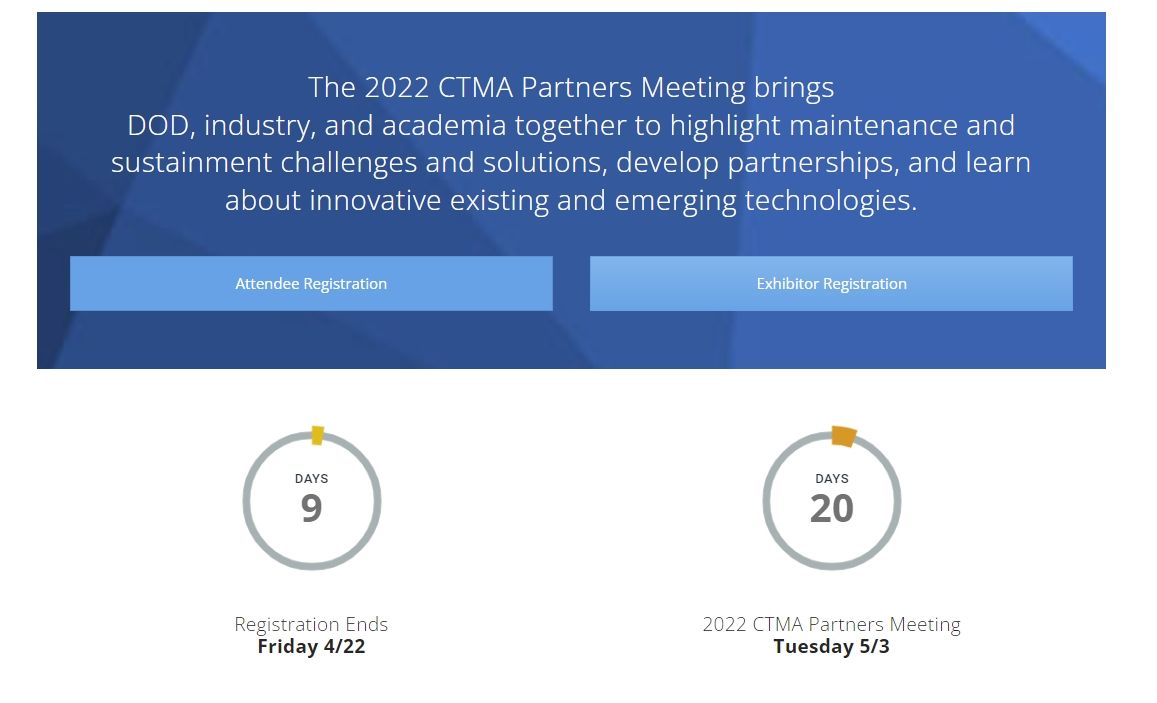 NCMS Proprietary; Access Controlled